Берегите птиц зимой.
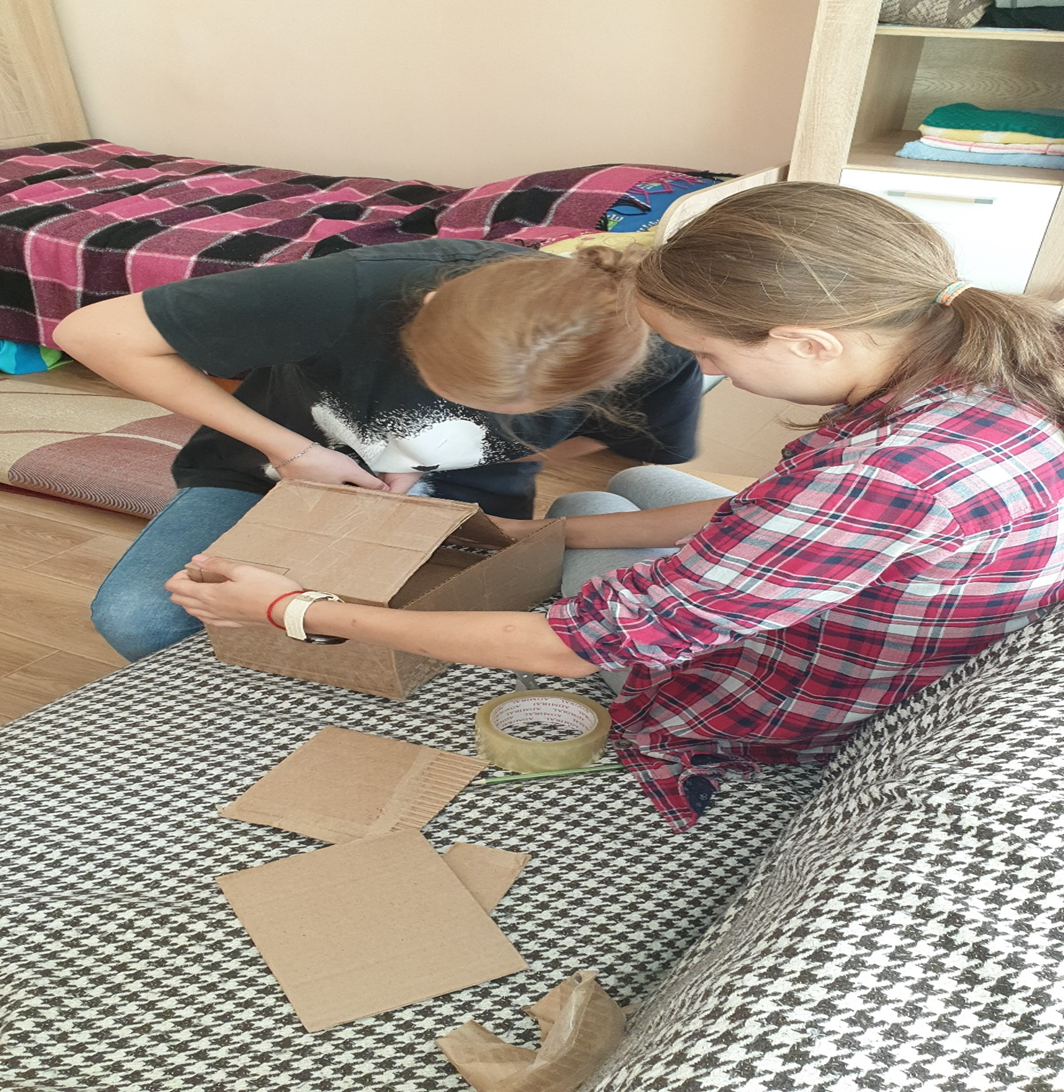 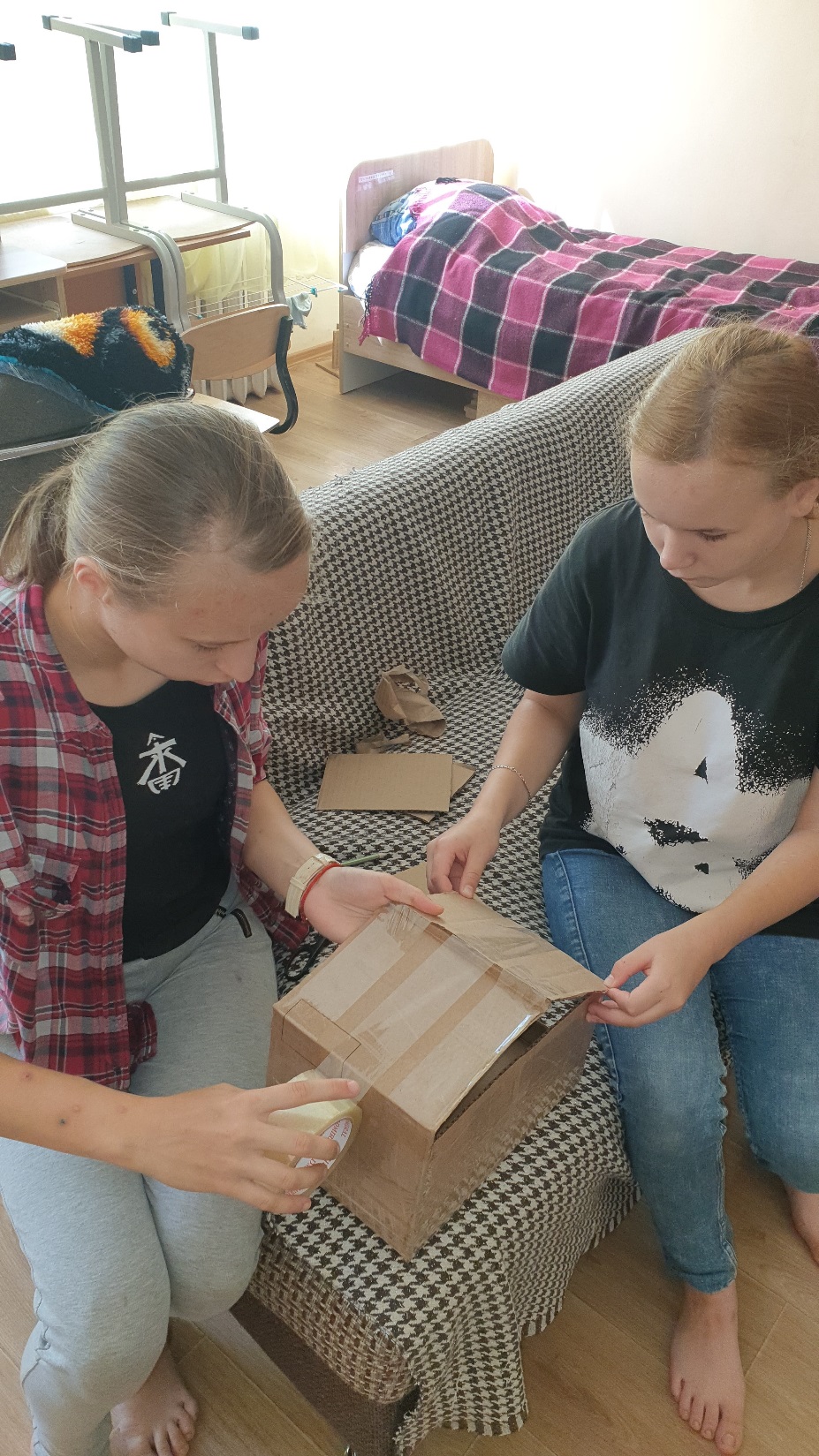 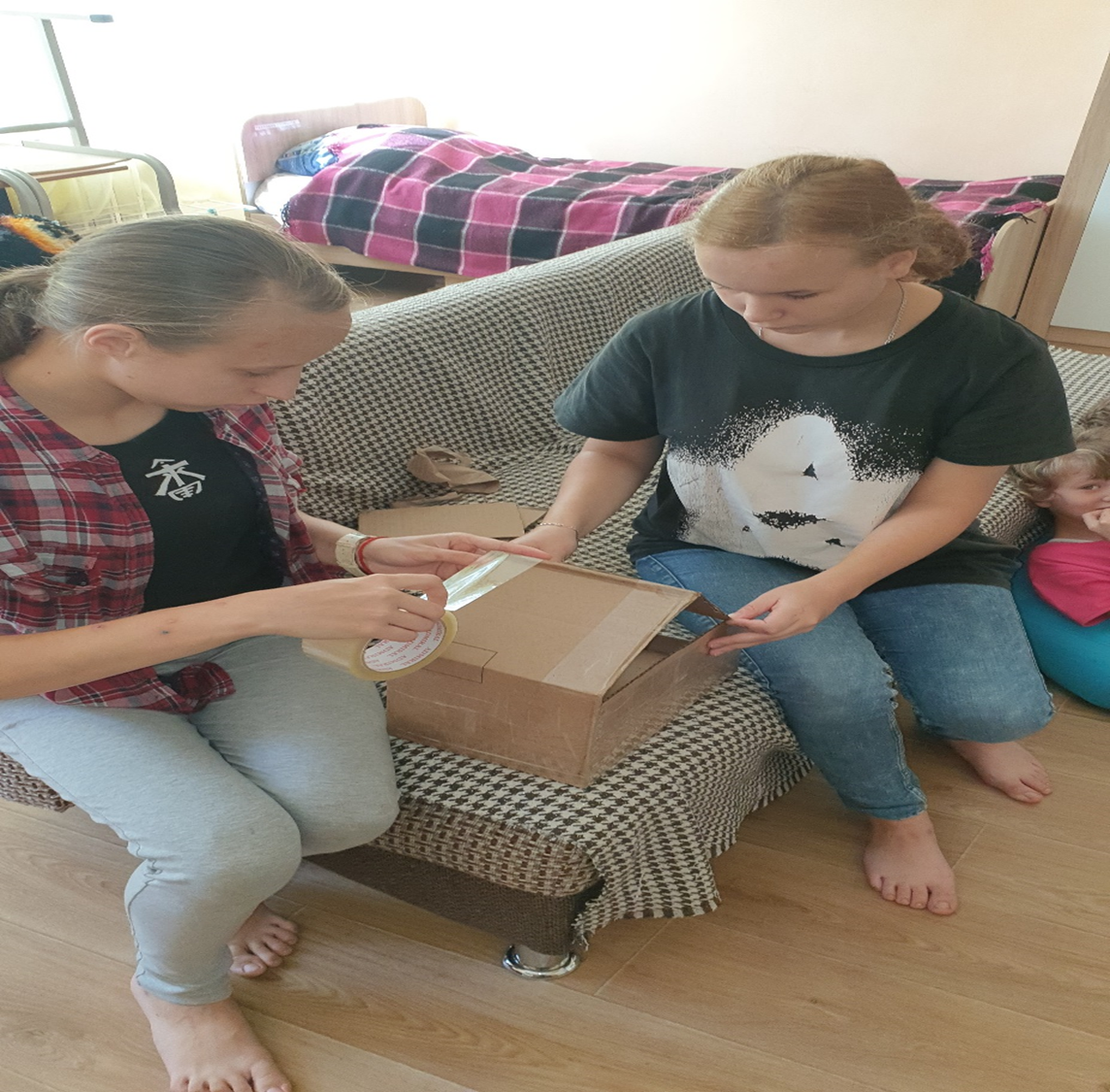 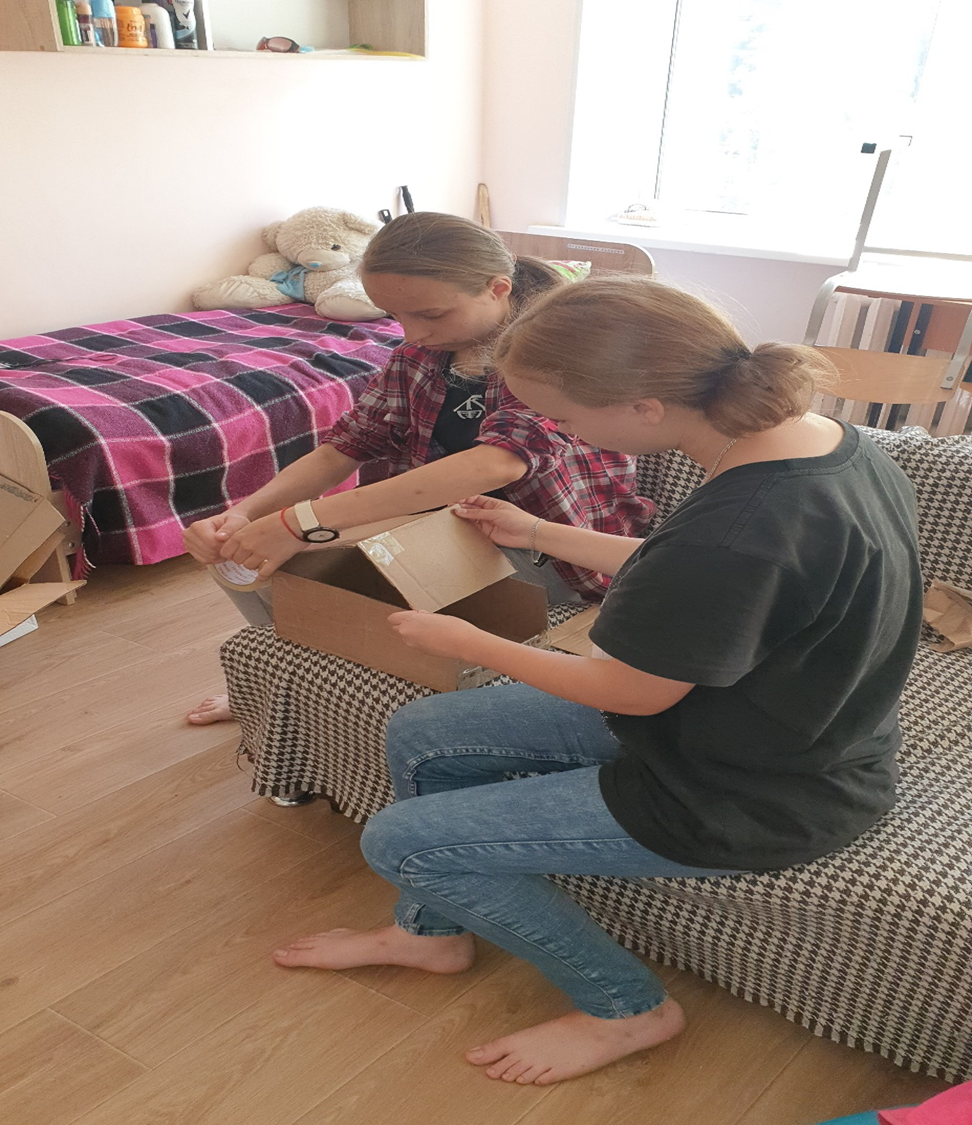 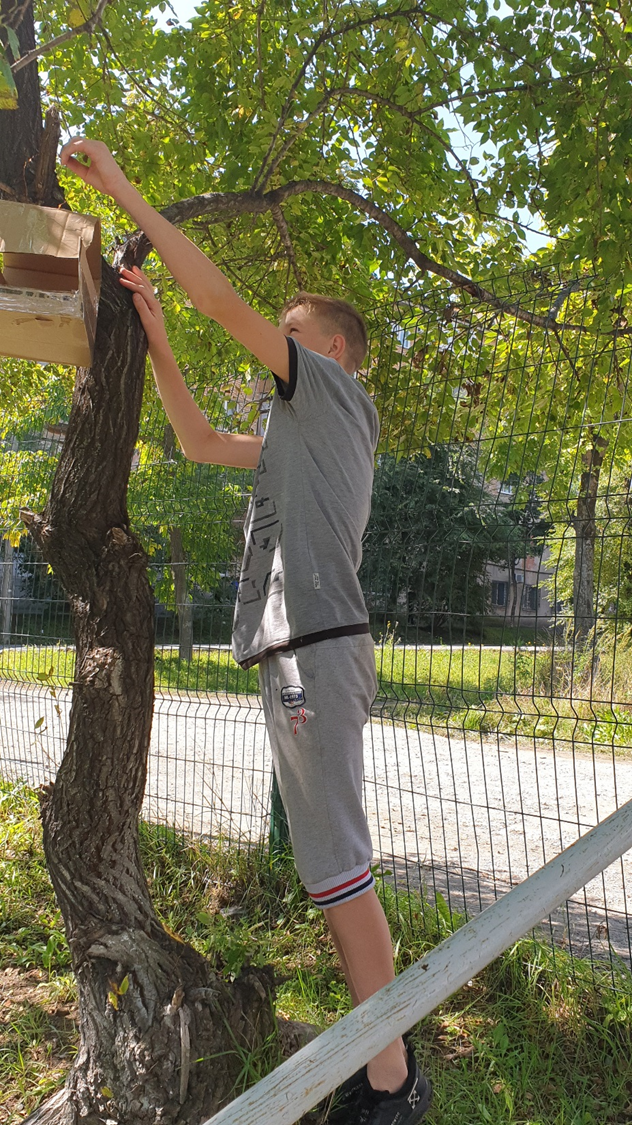 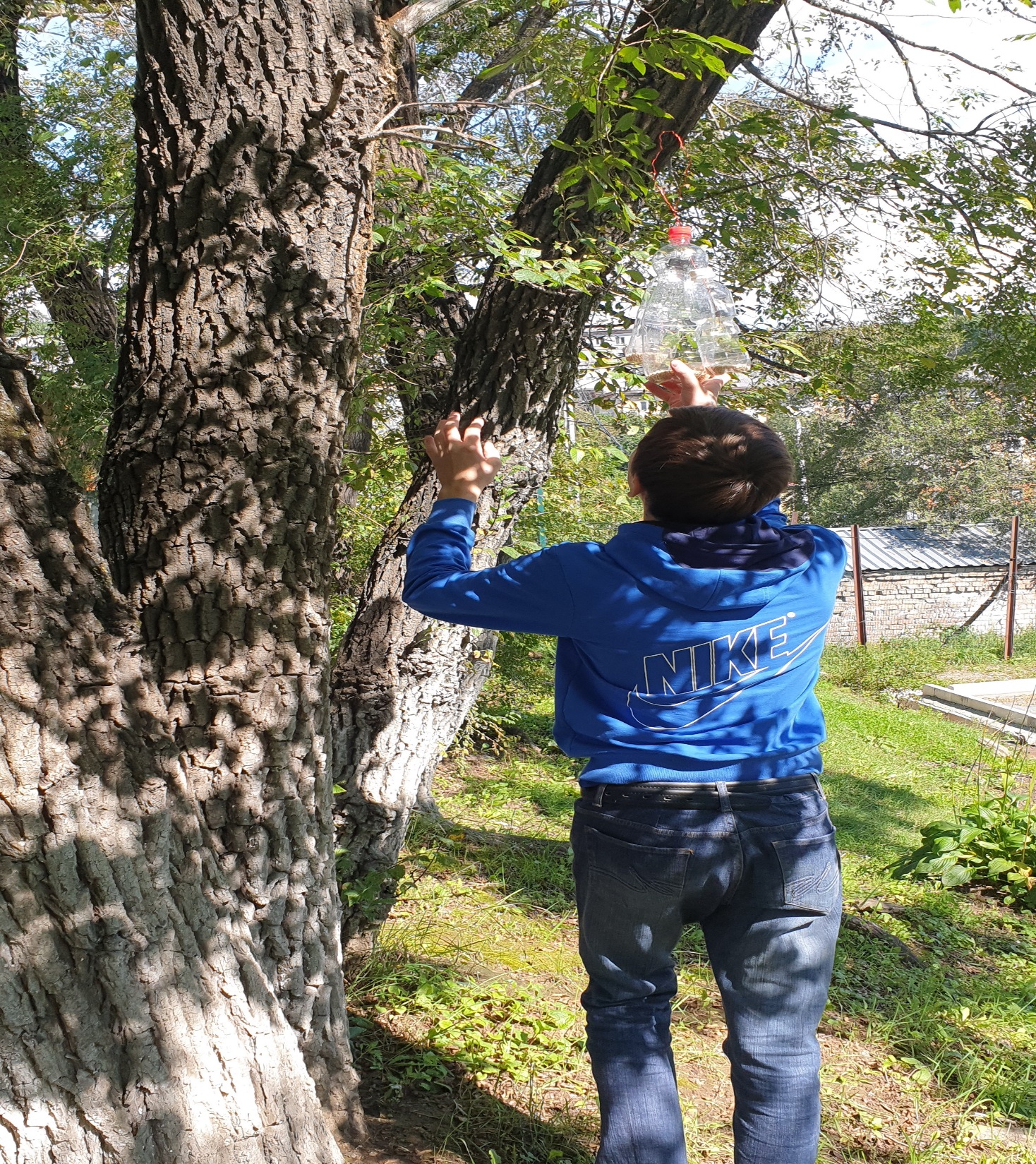 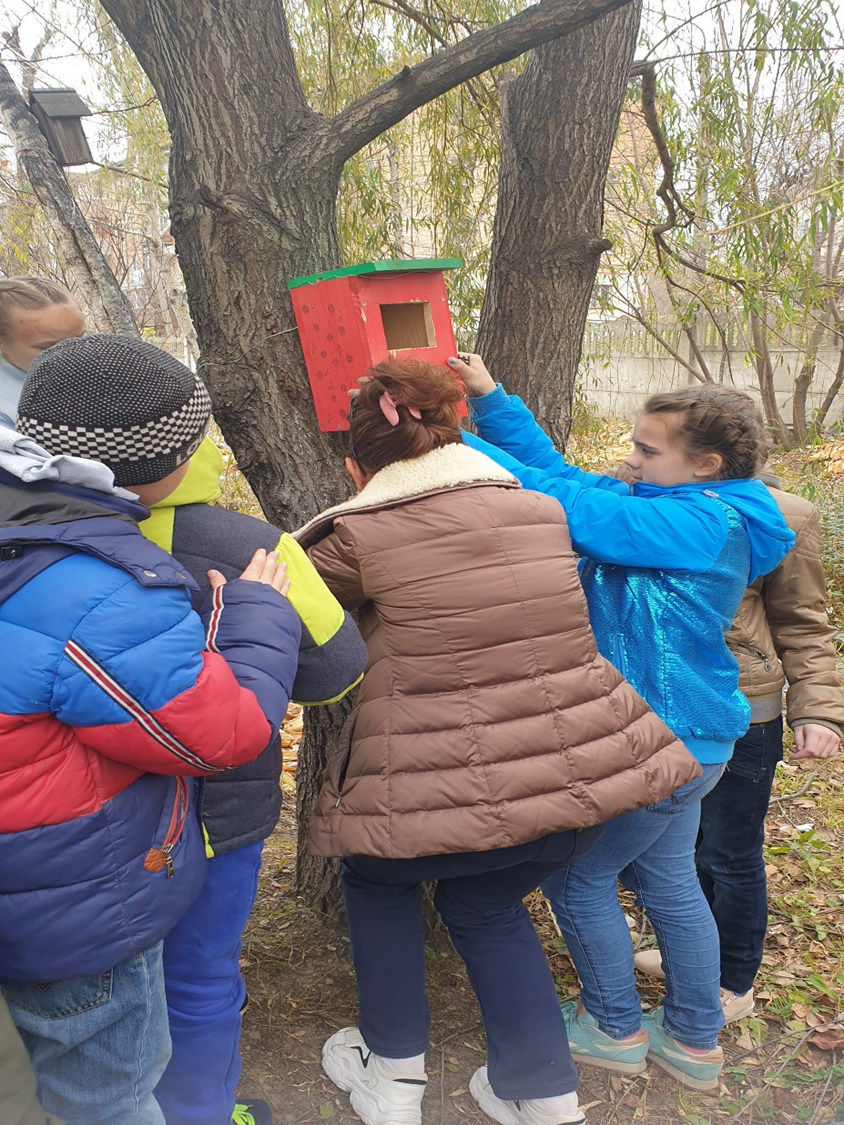 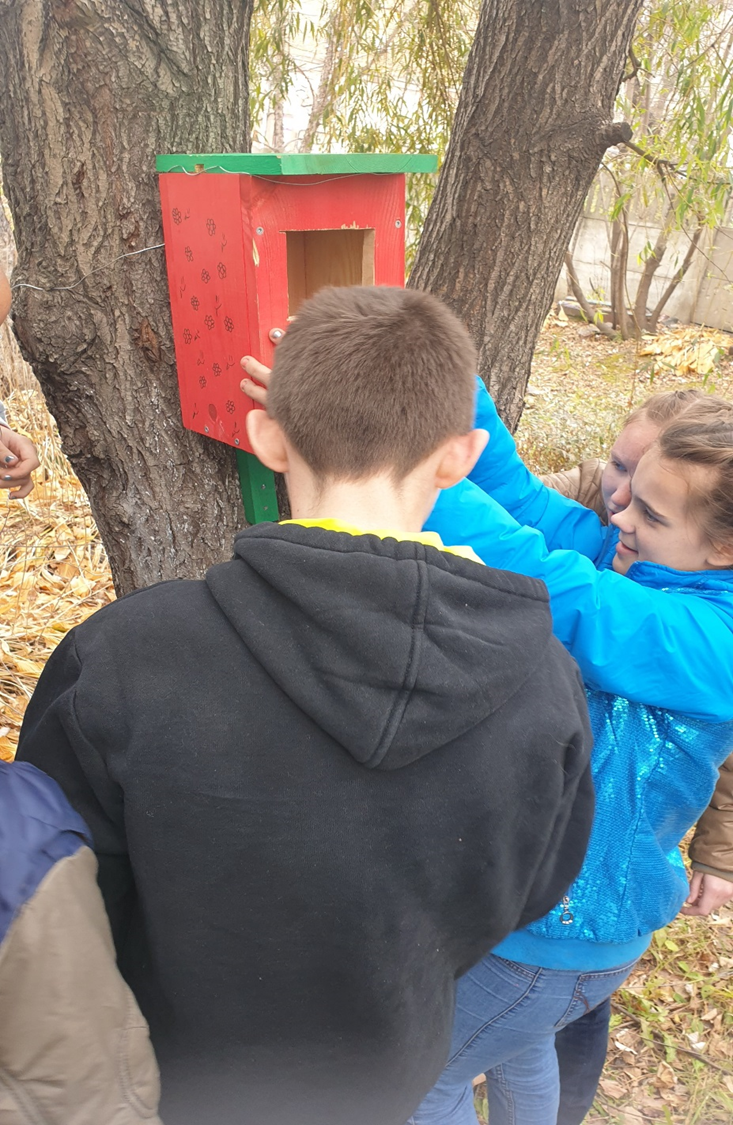 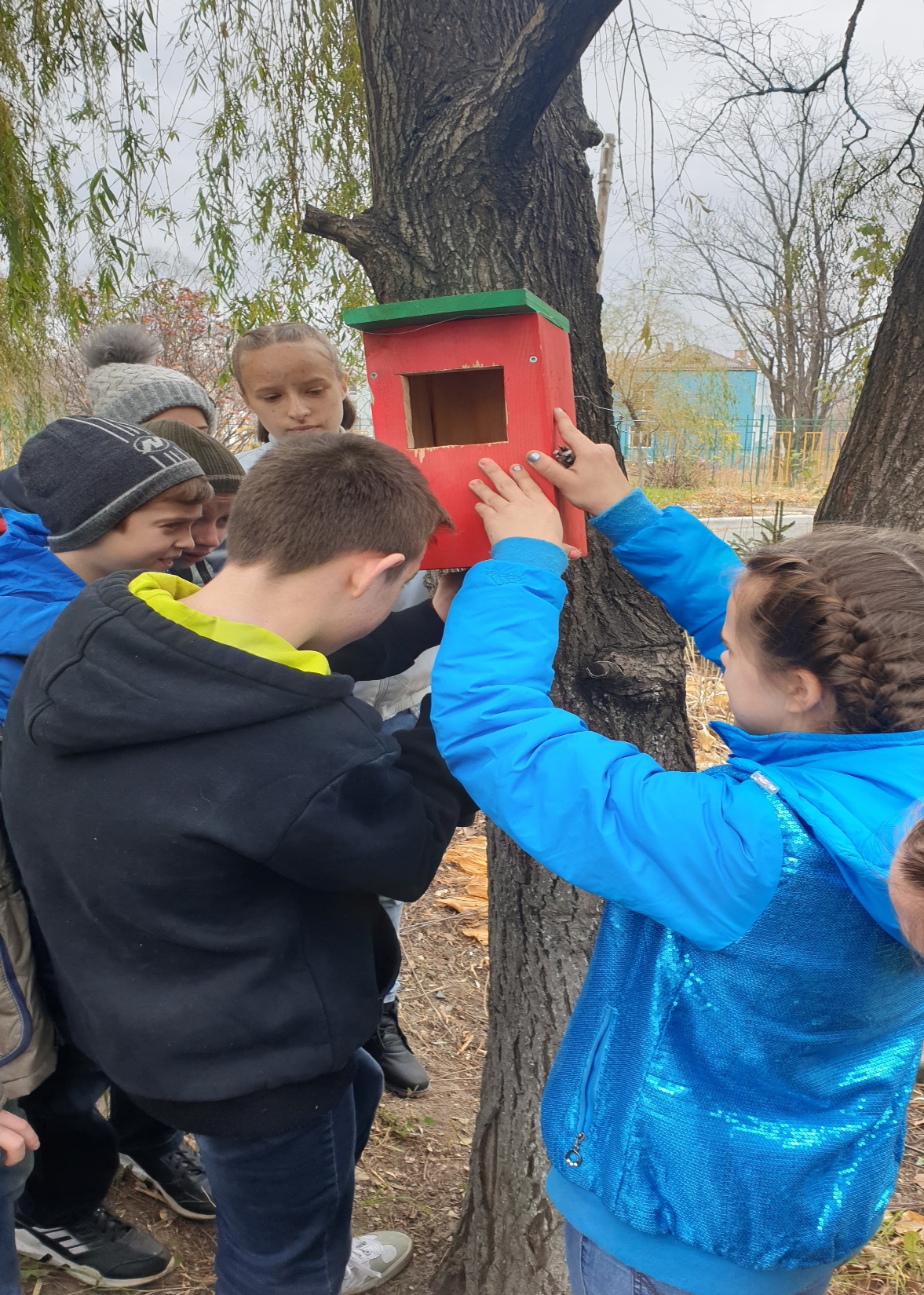 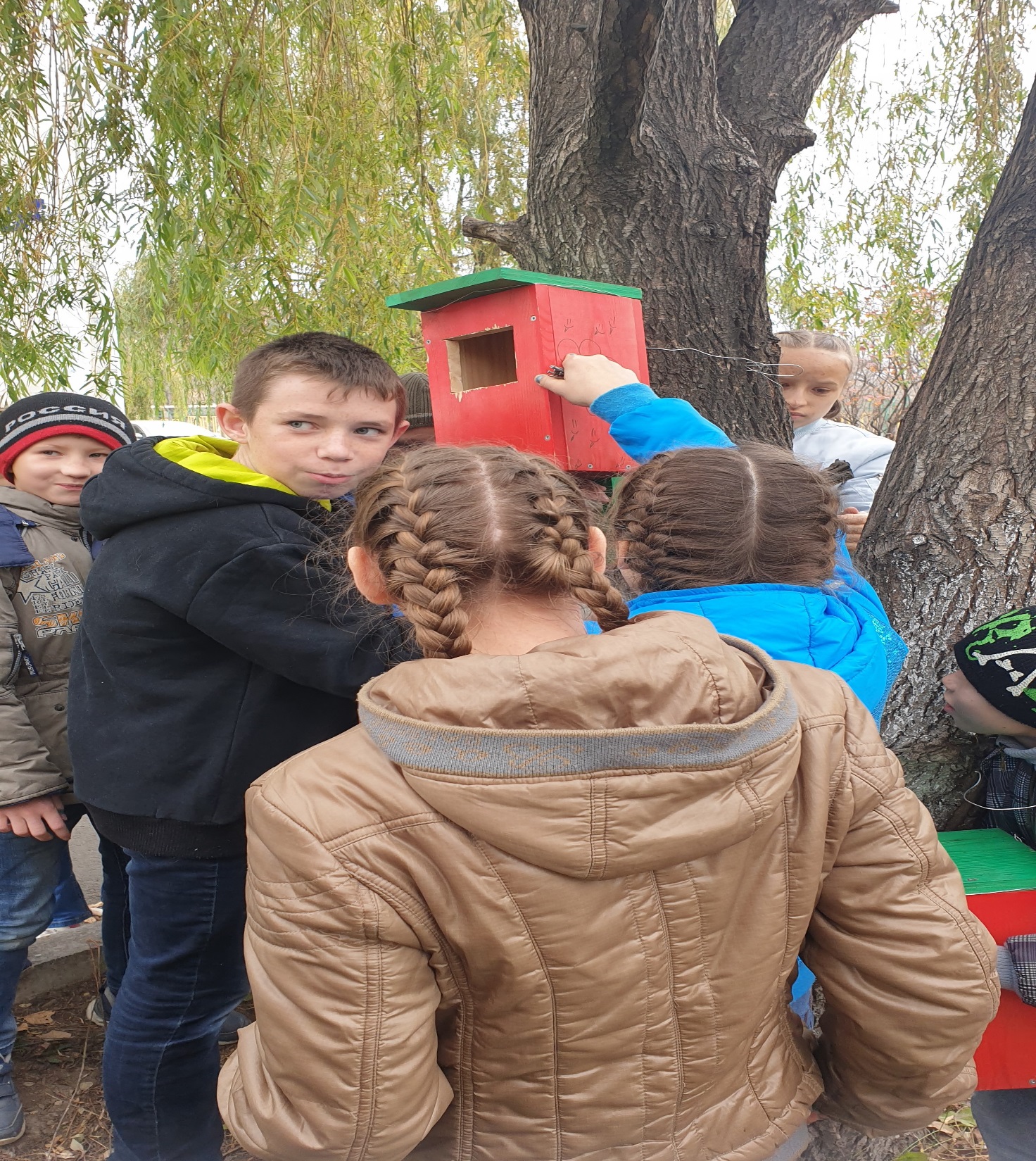 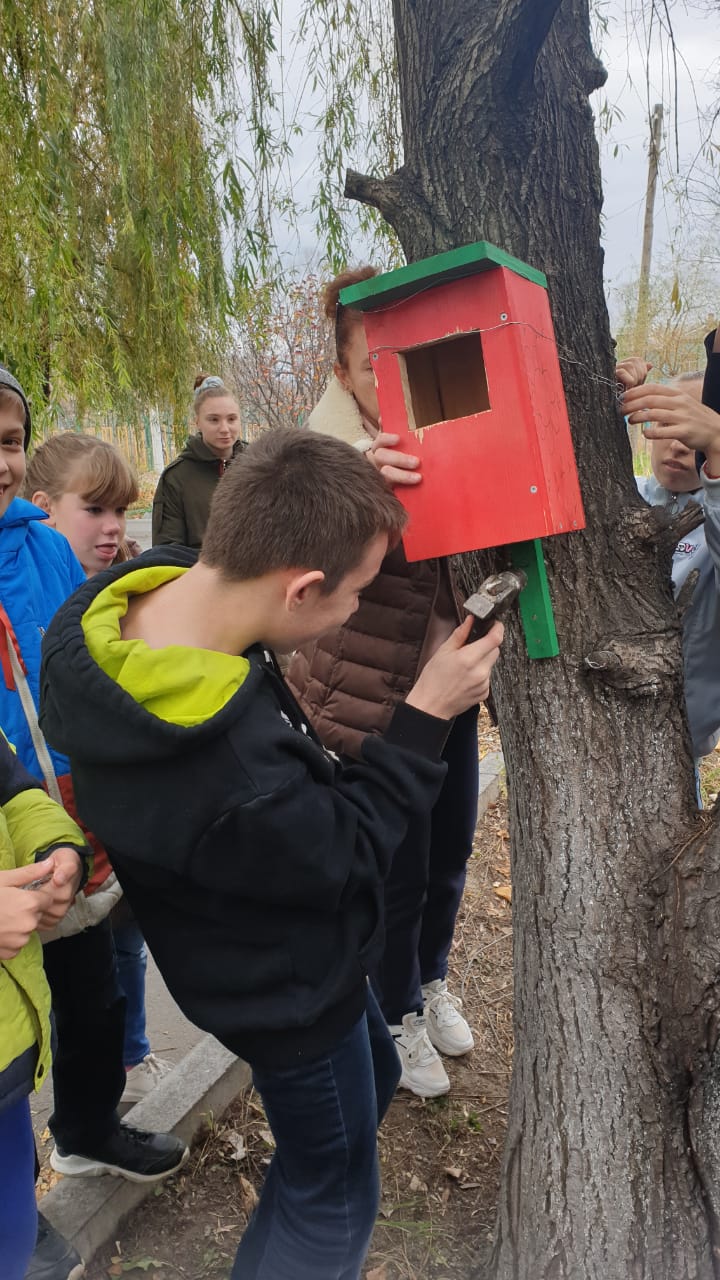 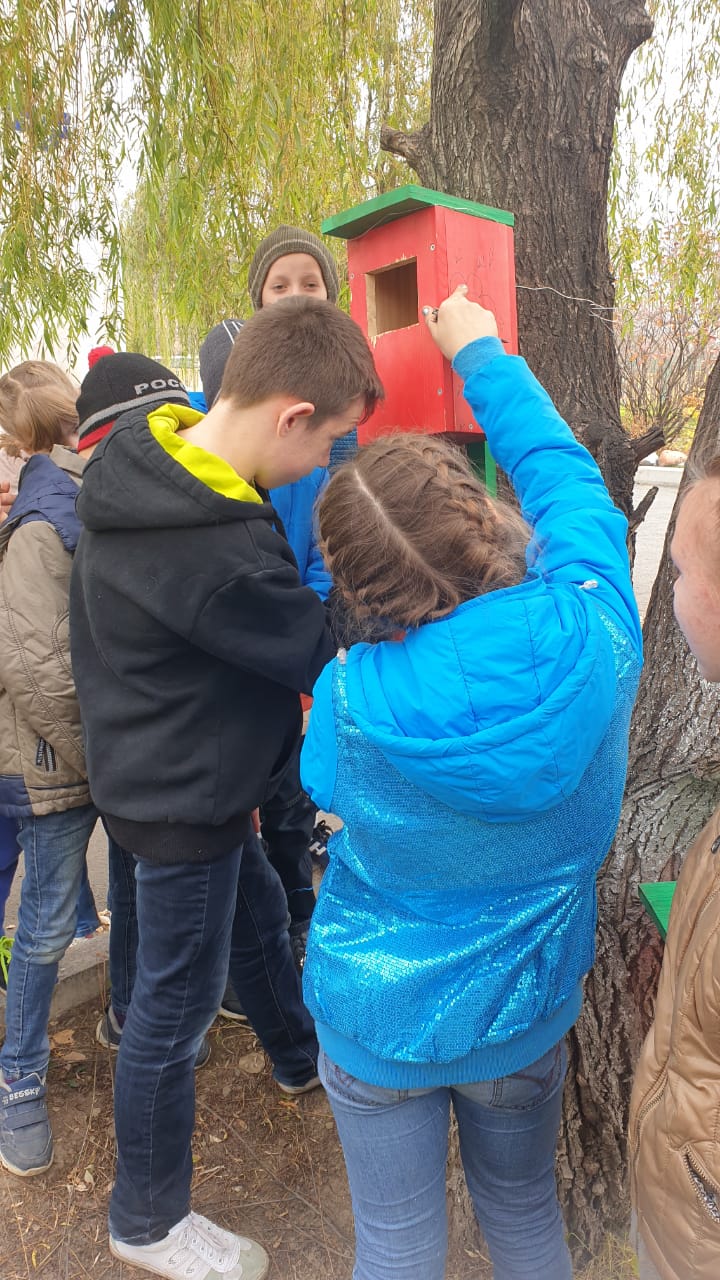 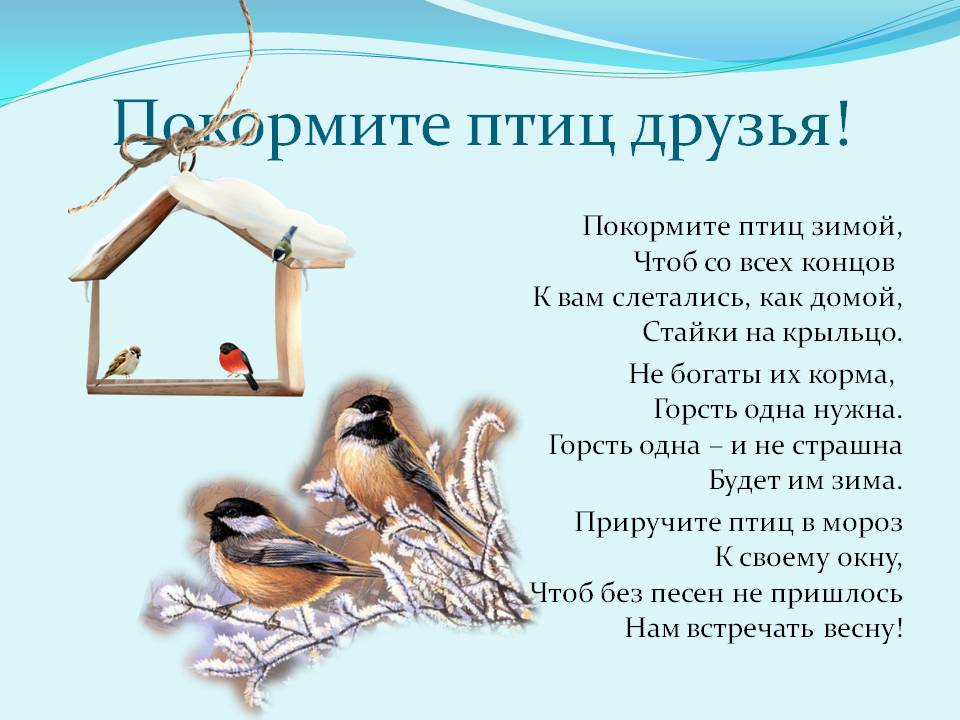